3-D Scene Analysis via Sequenced Predictions over Points and Regions
Xuehan Xiong
Daniel Munoz
Drew Bagnell
Martial Hebert
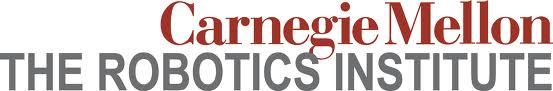 1
Problem: 3D Scene Understanding
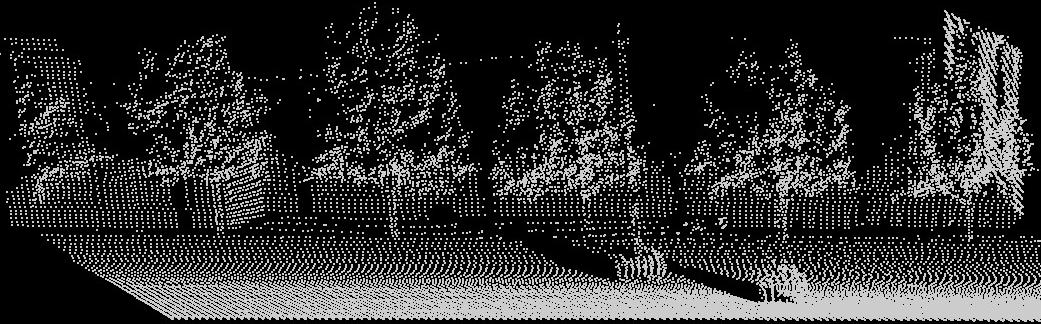 2
Solution: Contextual Classification
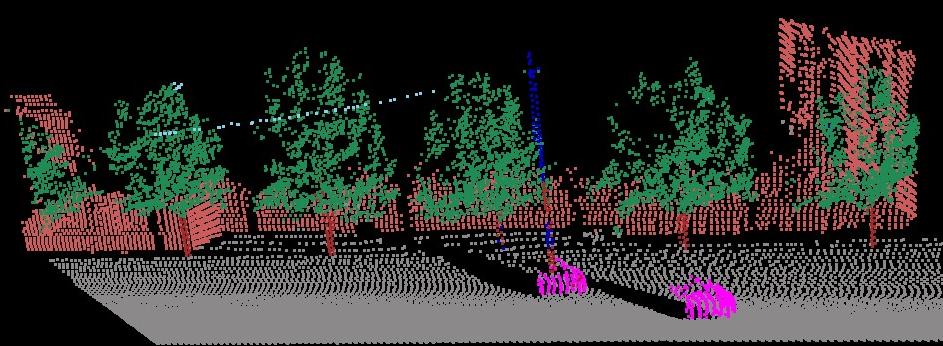 Building
Wire
Pole
Veg
Trunk
Car
Ground
3
Classical Approach: Graphical Models
Graphical models
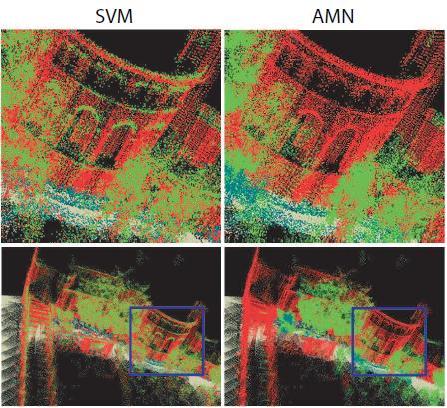 Intractable inference


Difficult to train


Limited success
Belief propagation
Mean field
MCMC
Kulesza NIPS 2007
Wainwright JMLR 2006
Finley & Joachims ICML 2008
Anguelov, et al. CVPR 2005
Triebel, et. al. IJCAI 2007 
Munoz, et al. CVPR 2009
4
Fig. from Anguelov, et al. CVPR 2005
Classical Approach: Graphical Models
Graphical models
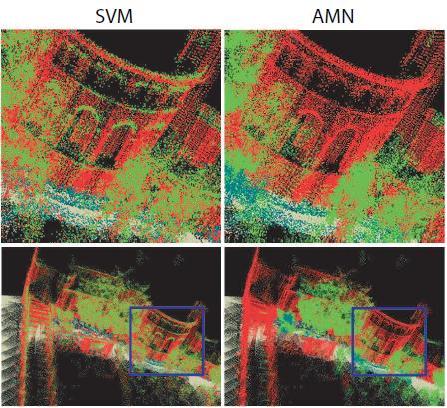 Intractable inference


Difficult to train


Limited success
Belief propagation
Mean field
MCMC
Kulesza NIPS 2007
Wainwright JMLR 2006
Finley & Joachims ICML 2008
Anguelov, et al. CVPR 2005
Triebel, et. al. IJCAI 2007 
Munoz, et al. CVPR 2009
5
Fig. from Anguelov, et al. CVPR 2005
Classical Approach: Graphical Models
Graphical models
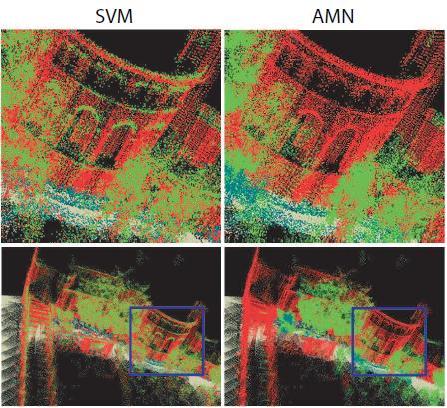 Intractable inference


Difficult to train


Limited success
Belief propagation
Mean field
MCMC
Kulesza
Wainwright
Finley & Joachims ICML 2008
Anguelov, et al. CVPR 2005
Triebel, et. al. IJCAI 2007 
Munoz, et al. CVPR 2009
6
Fig. from Anguelov, et al. CVPR 2005
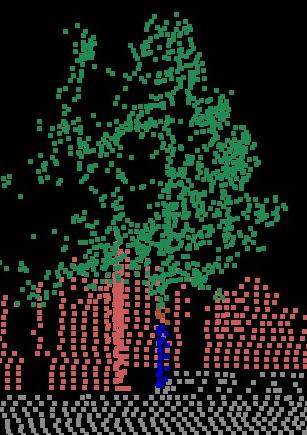 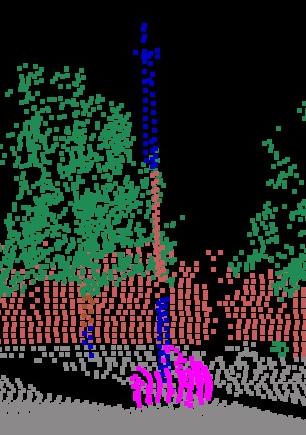 7
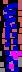 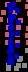 8
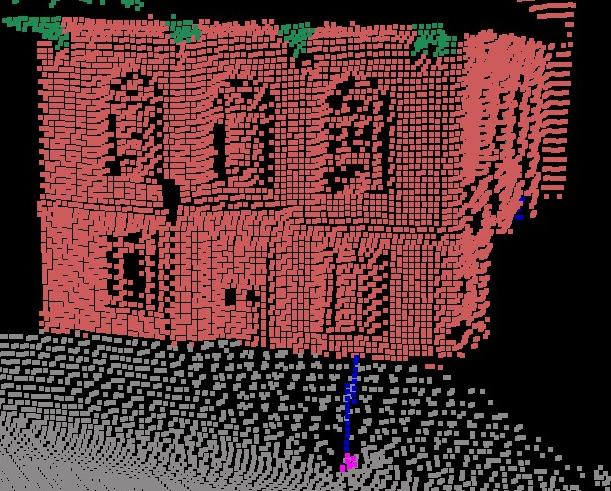 9
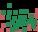 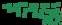 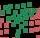 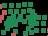 10
Our Approach: Inference Machines
Train an inference procedure, not a model.
To encode spatial layout and long range relations
Daume III 2006, Tu 2008, Bagnell 2010, Munoz 2010
11
Our Approach: Inference Machines
Train an inference procedure, not a model.
To encode spatial layout and long range relations
Daume III 2006, Tu 2008, Bagnell 2010, Munoz 2010
Inference via sequential prediction
T
T
C0
C1
C2
F
F
F
Reject
E.g. Viola-Jones 2001
12
Our Approach: Inference Machines
Train an inference procedure, not a model.
To encode spatial layout and long range relations
Daume III 2006, Tu 2008, Bagnell 2010, Munoz 2010
Inference via sequential prediction
context
context
C0
C1
C2
Ours
13
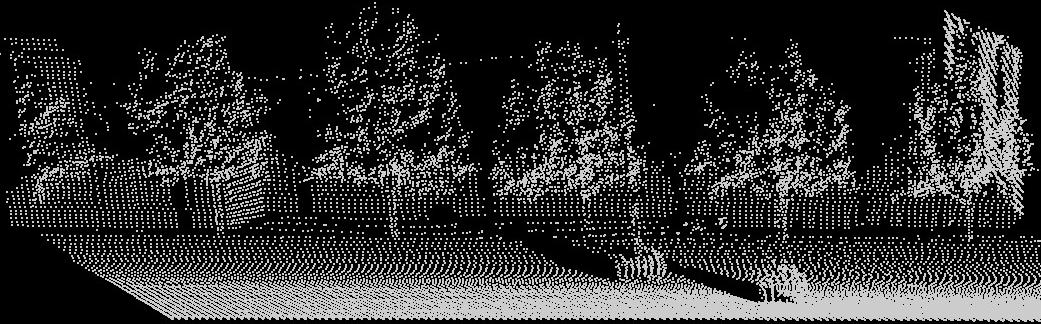 Example features
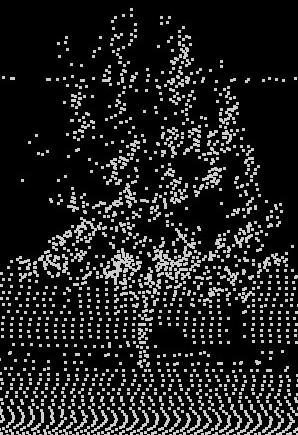 point features
14
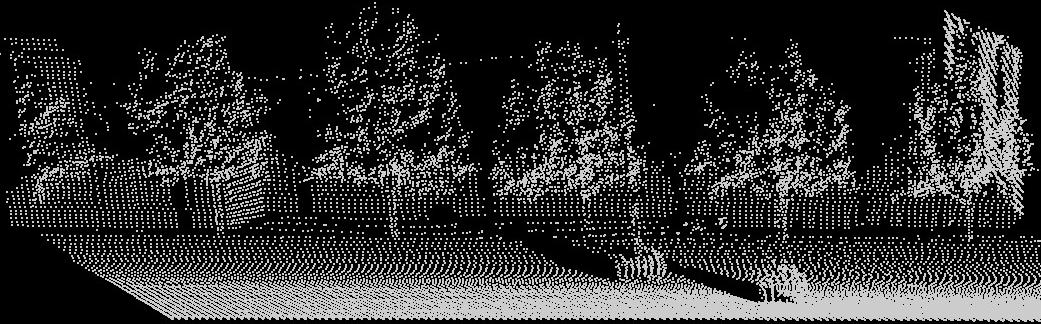 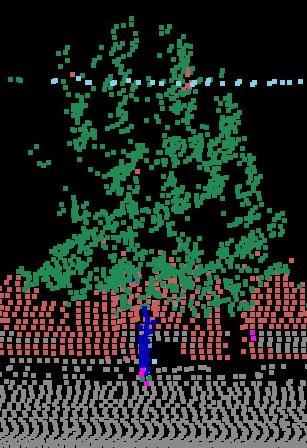 point features
15
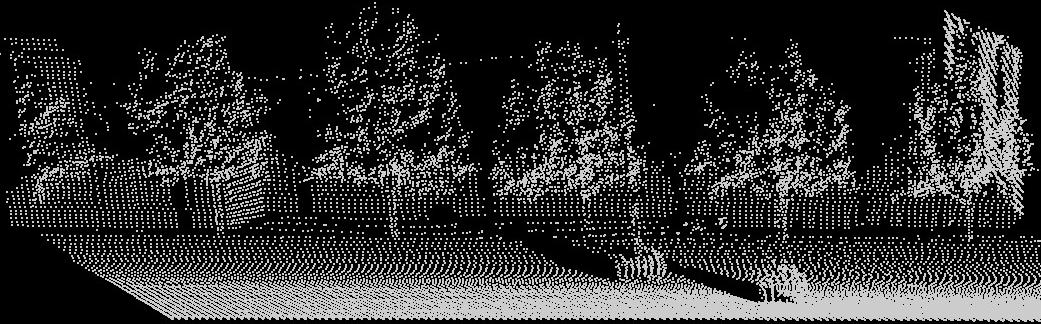 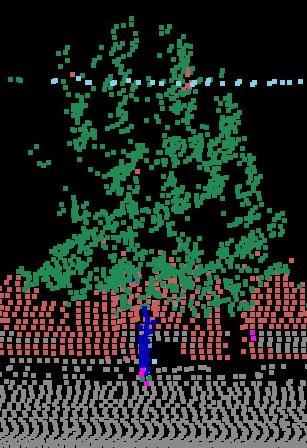 top
bottom
mid
point features
Contextual features
16
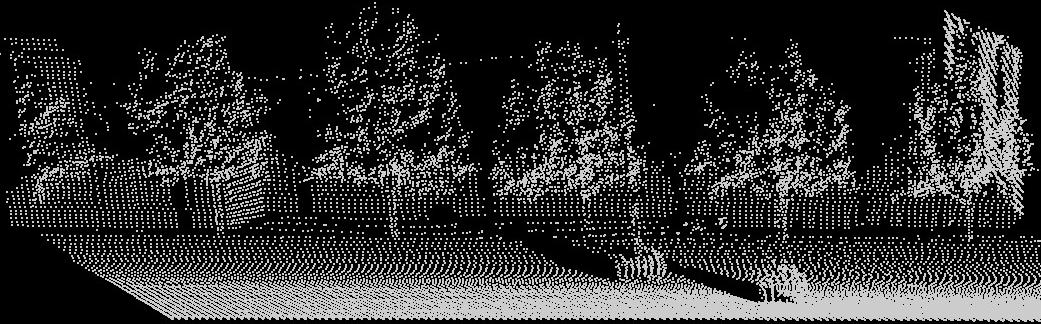 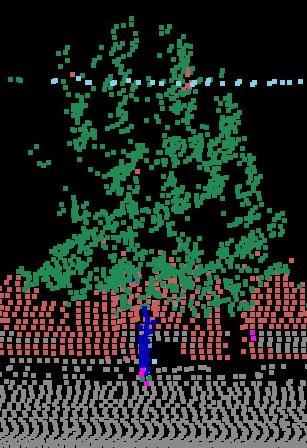 top
bottom
mid
point features
17
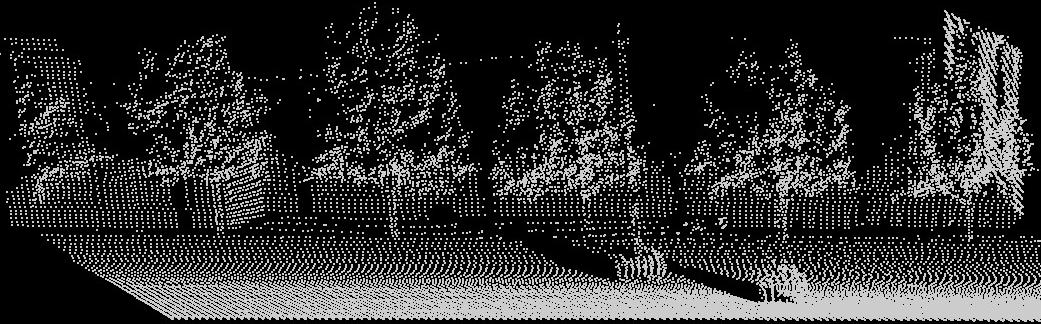 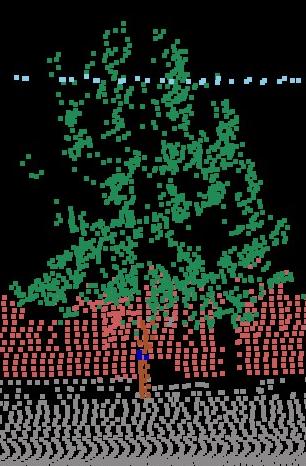 top
bottom
mid
point features
18
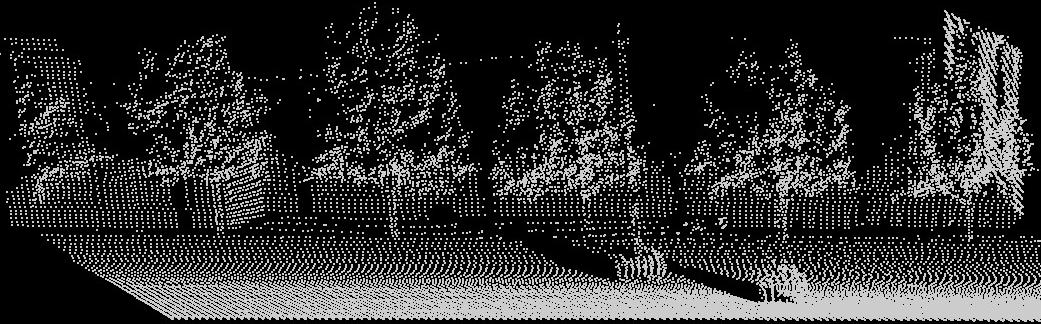 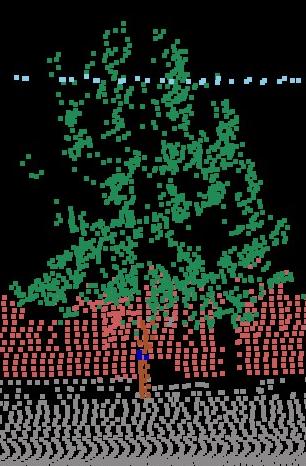 top
bottom
mid
point features
19
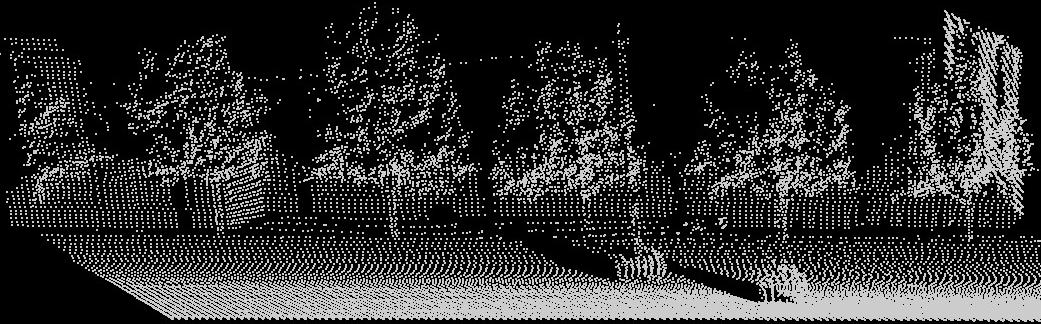 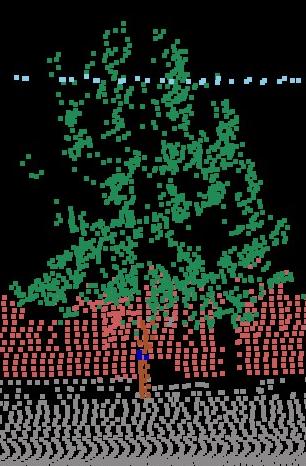 top
bottom
mid
point features
20
Local features only
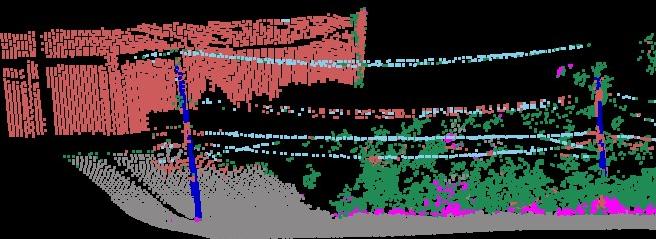 Wire
Building
Veg
Pole
Car
Ground
21
Round 1
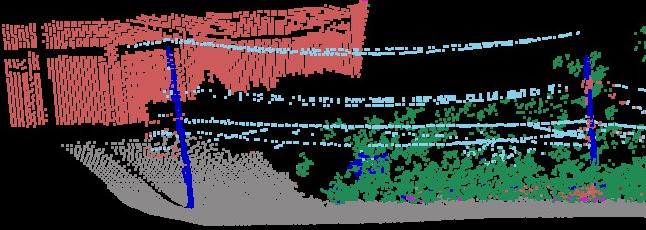 22
Round 2
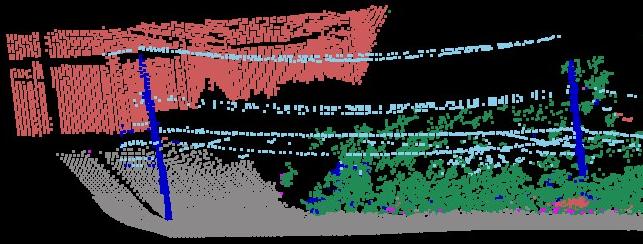 23
Round 3
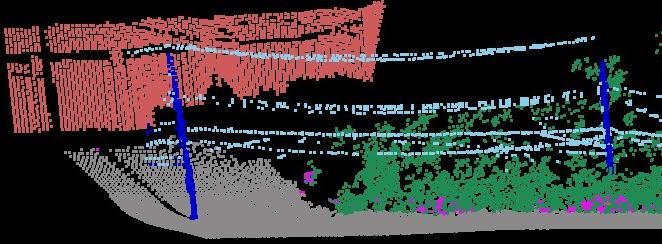 Veg
Car
24
Create regions
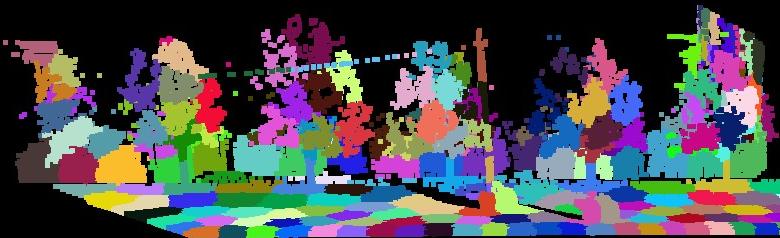 Level 2
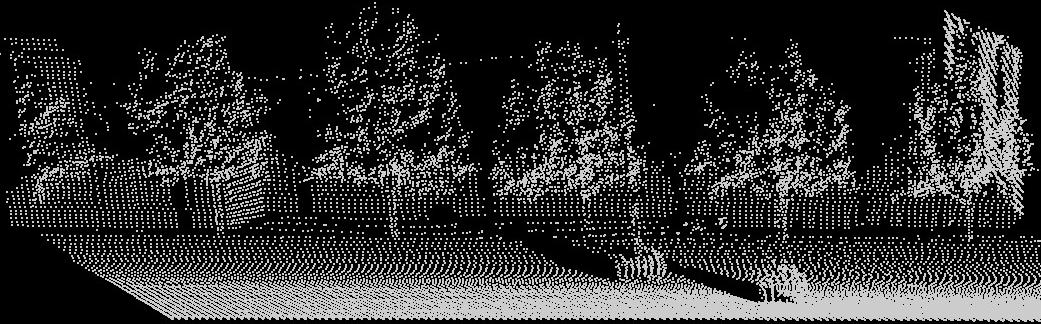 Level 1
25
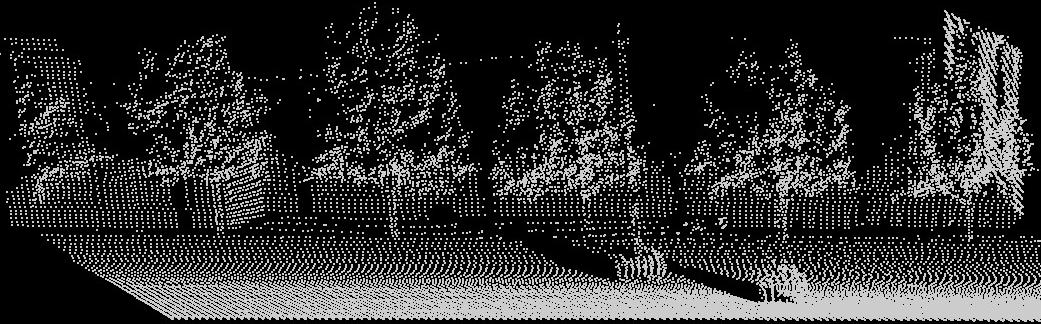 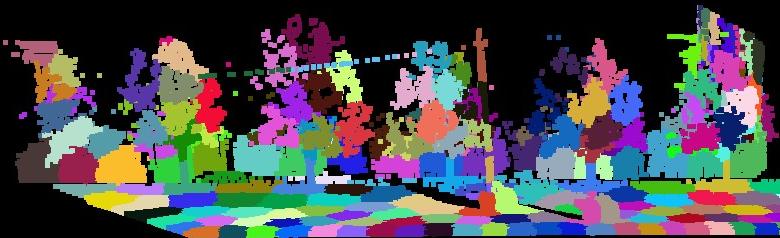 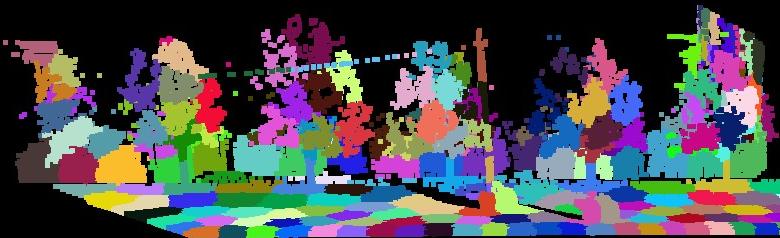 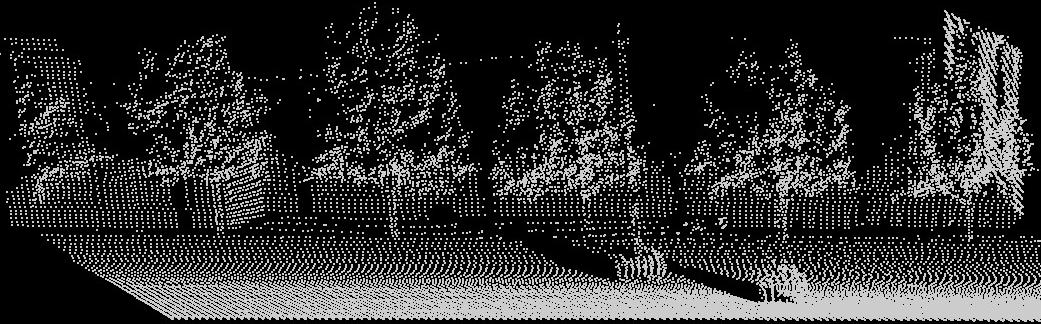 26
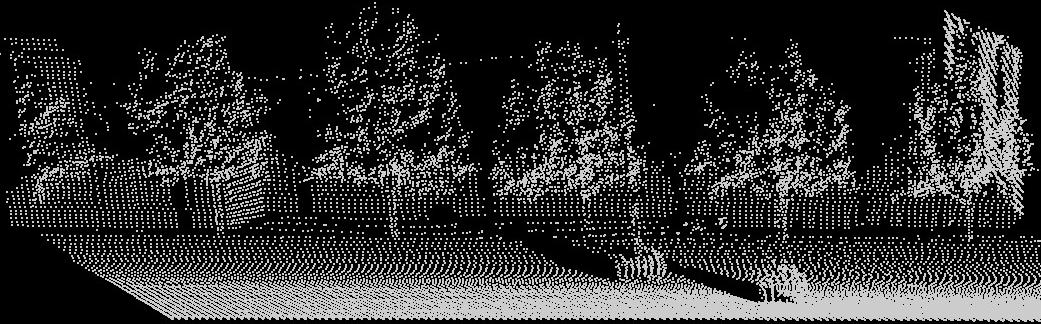 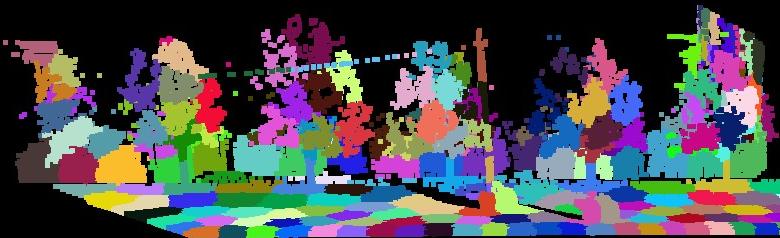 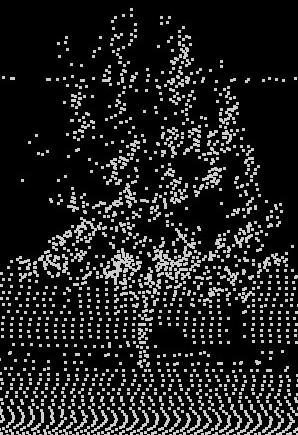 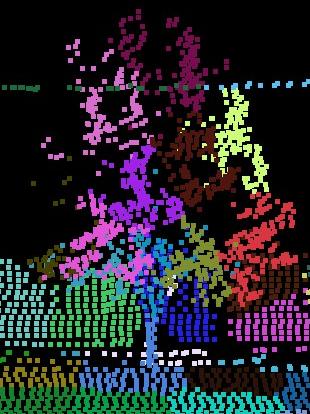 region features
Pt level
Region  level
27
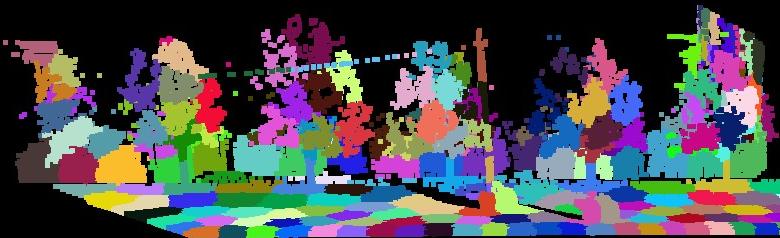 Level 2
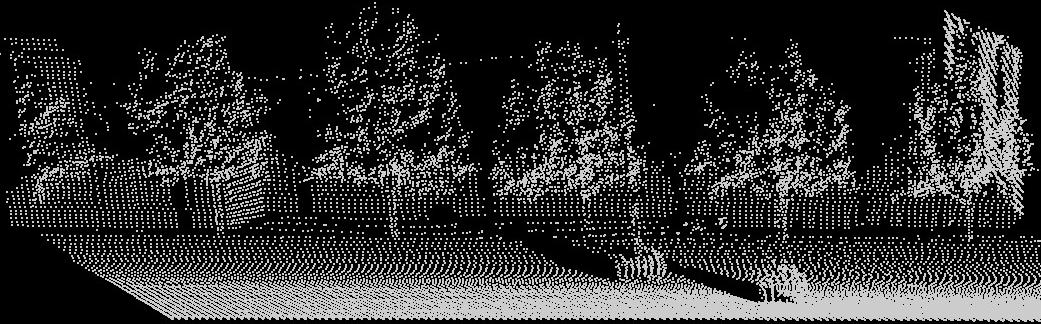 Level 1
28
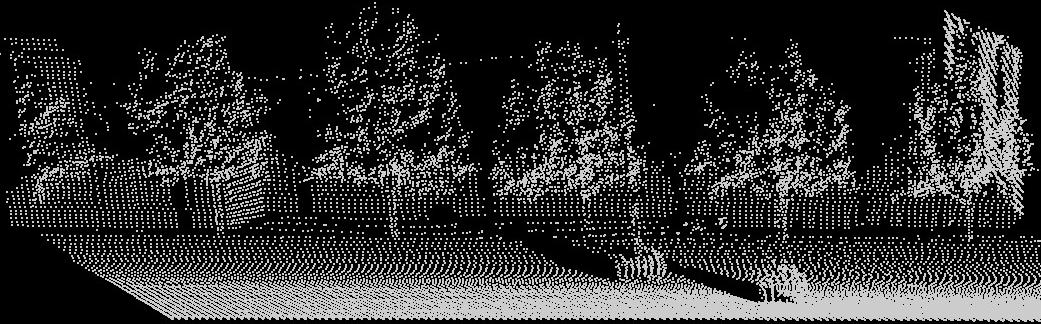 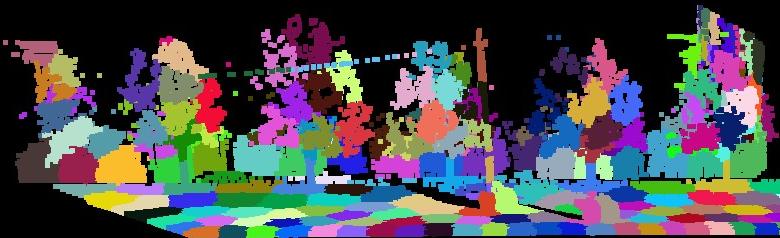 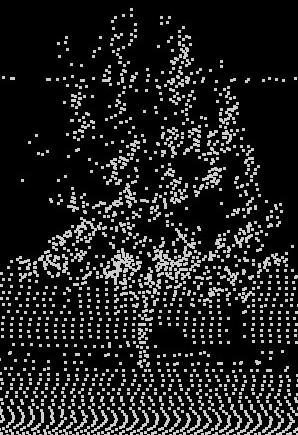 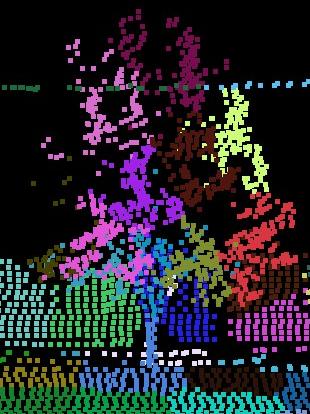 point features
Region level
Point  level
29
With Regions
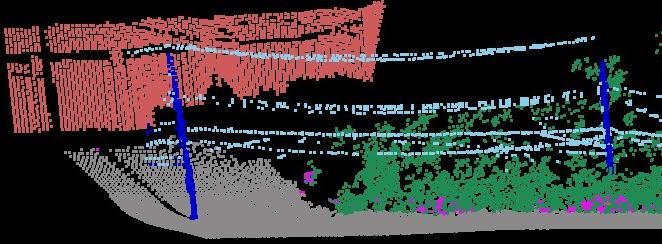 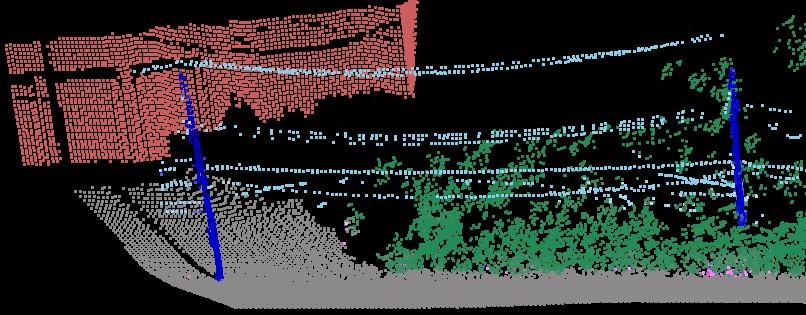 30
Learned Relationships
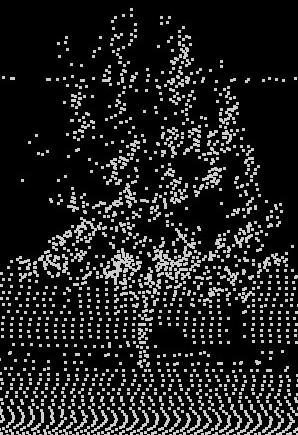 top
bottom
mid
point features
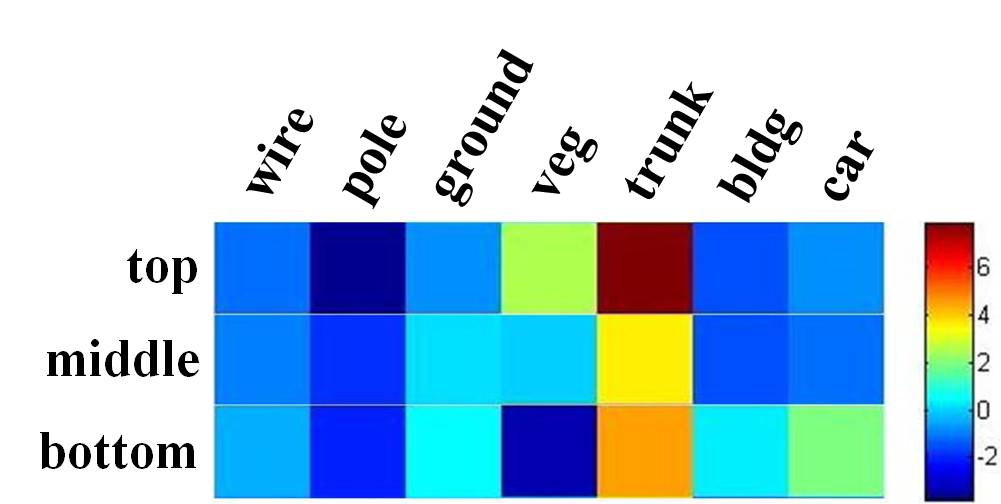 Neighbor contextual feature
Learned weights
31
Learned Relationships
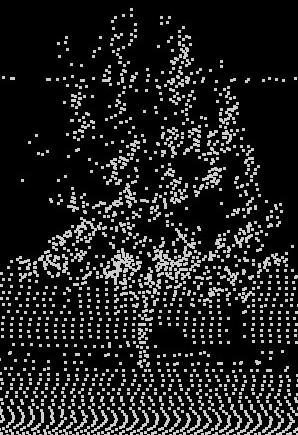 top
bottom
mid
point features
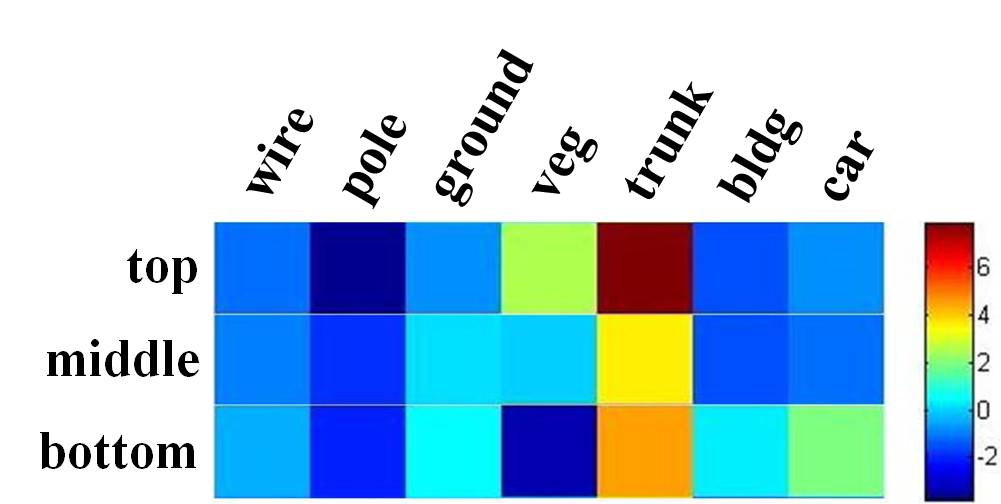 Neighbor contextual feature
Learned weights
32
Experiments
3 large-scale datasets
CMU (26M), Moscow State (10M), Univ. Wash (10M)
Multiple classes (4 to 8)  
car, building, veg, wire, fence, people, trunk, pole, ground, street sign
Different sensors
SICK (ground), ALTM 2050 (aerial), Velodyne (ground)
Comparisons
Graphical models, exemplar based
33
Quantitative Results
[3] Lai RSS 2010 *
[2] Shapovalov PCV 2010
[1] Munoz CVPR 2009
34
* Use additional semi-supervised data not leveraged by other methods.
[1] Munoz, et. al. CVPR 2009
CMU Dataset
Ours
Max Margin CRF [1]
35
[1] Munoz, et. al. CVPR 2009
CMU Dataset
Ours
Max Margin CRF [1]
36
[1] Munoz, et. al. CVPR 2009
CMU Dataset
Ours
Max Margin CRF [1]
37
Moscow State Dataset
Ours
Logistic regression
38
Conclusion
Simple and fast approach for scene labeling
No graphical model
Labeling via 5x logistic regression predictions



Support flexible contextual features
Learning rich relationships
context
context
C0
C1
C2
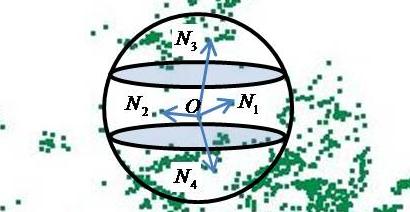 39
Thank you! And Questions?
Acknowledgements
US Army Research Laboratory, Collaborative Technology Alliance
QinetiQ North America Robotics Fellowship
40